Check-up
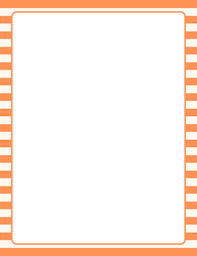 This is a …………….
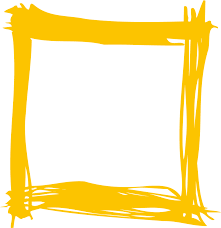 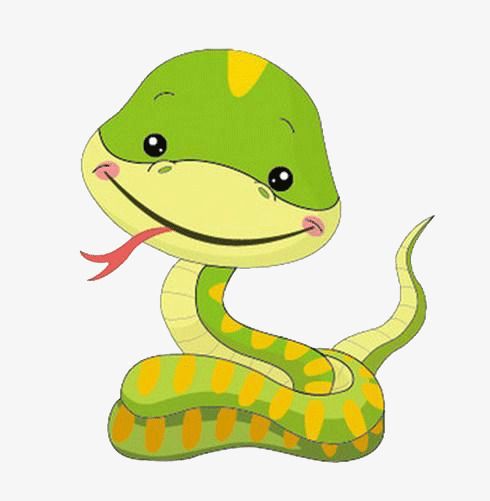 A. Monkey
B. Snake
C. Bear
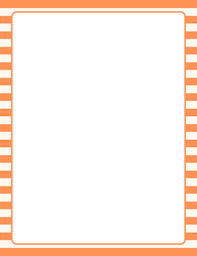 This is a …………….
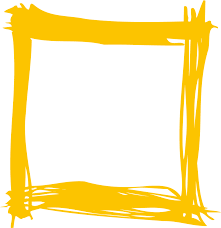 A. Monkey
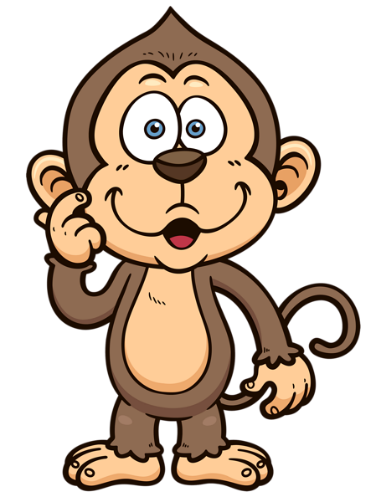 B. Snake
C. Bear
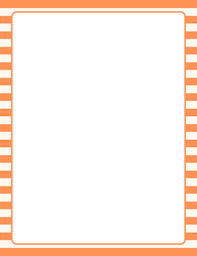 This is a …………….
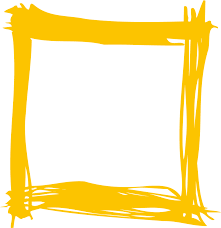 A. Monkey
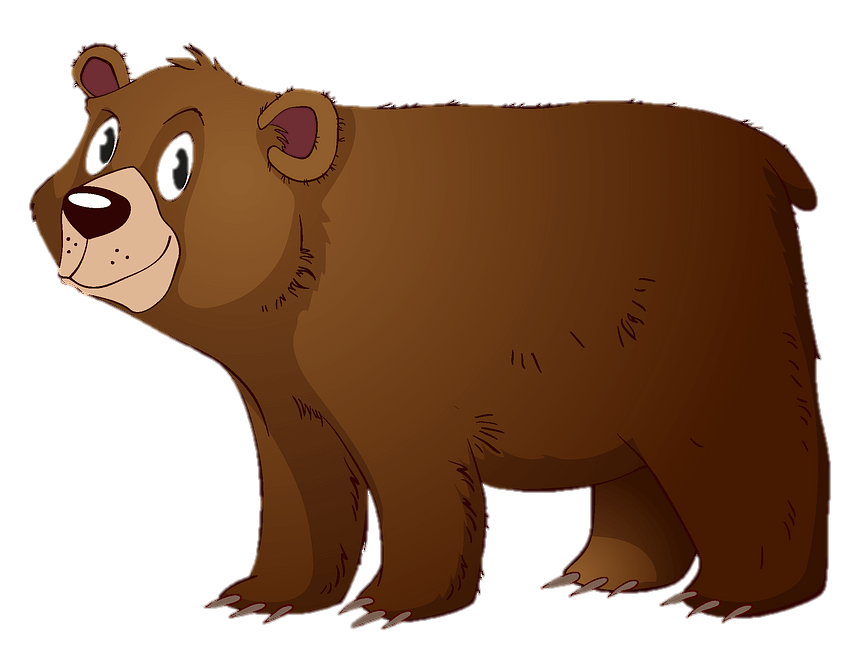 B. Bear
C. Snake
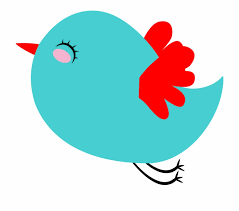 UNIT 5
ANIMALS
Lesson 3
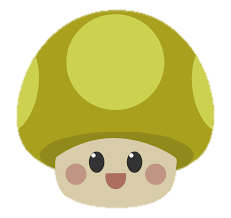 Part D: 
Listen to the story.
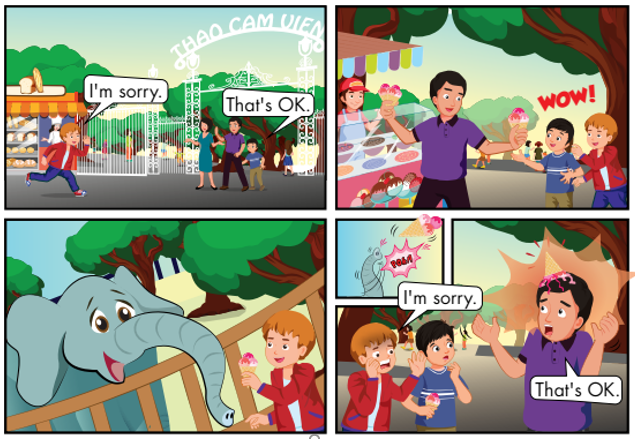 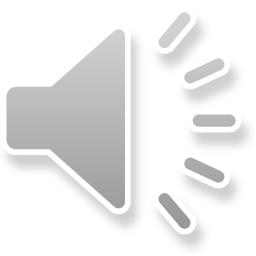 Part D: 
Listen and repeat.
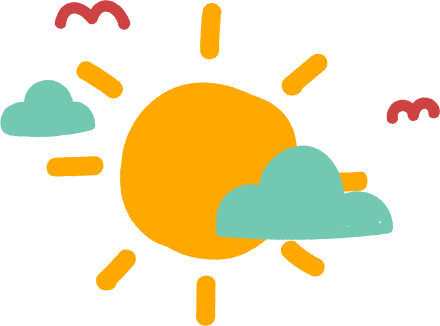 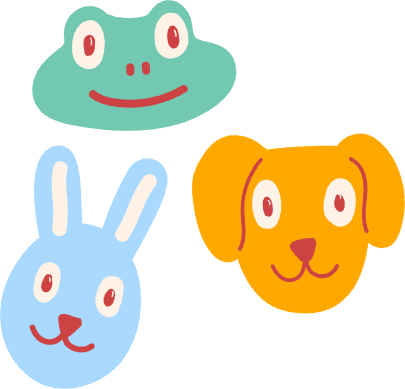 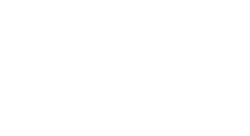 Structure
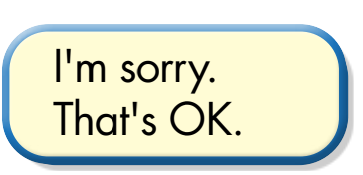 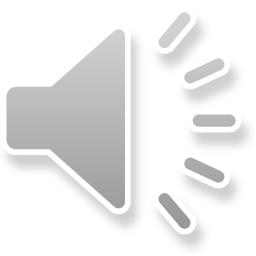 Cách nói xin lỗi và lời đáp lại.
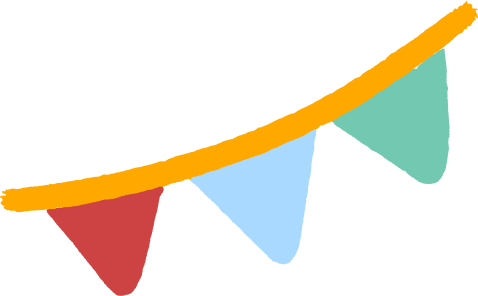 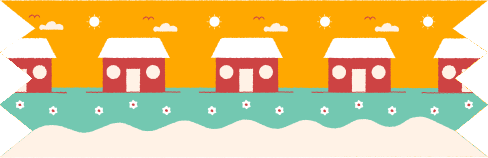 That’s OK.
I’m sorry !
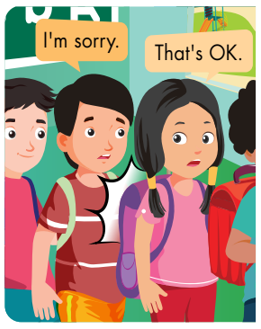 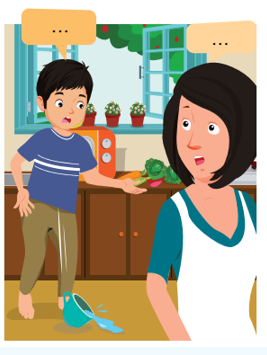 That’s OK.
I’m sorry !
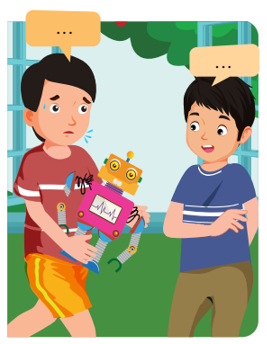 That’s OK.
I’m sorry !
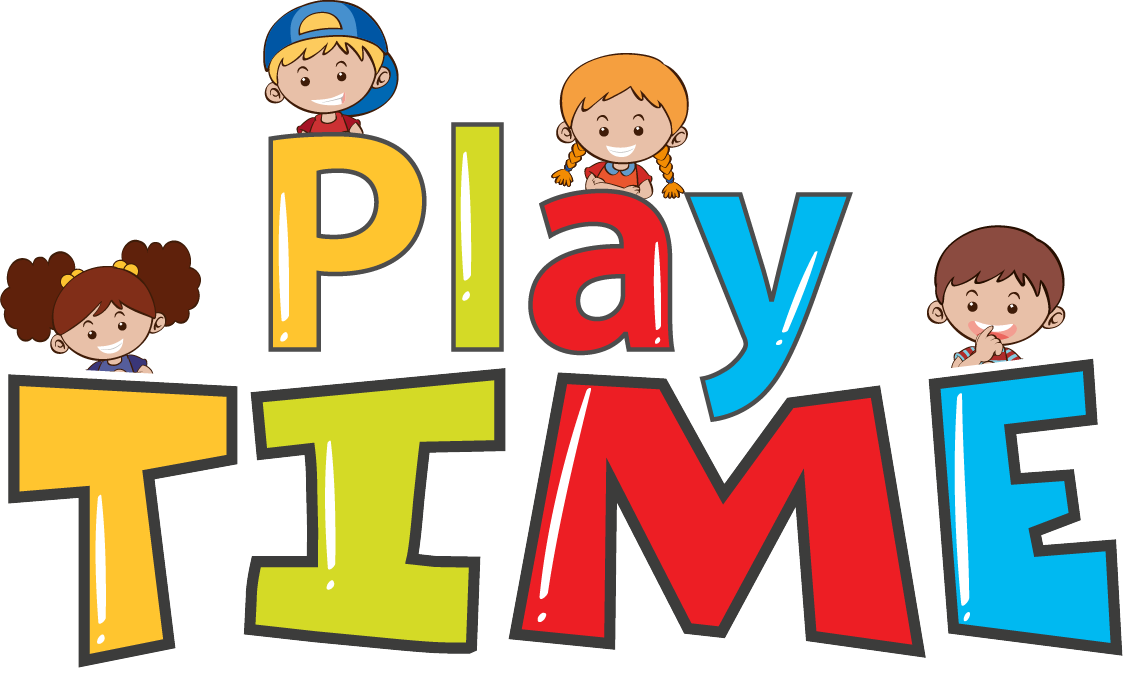 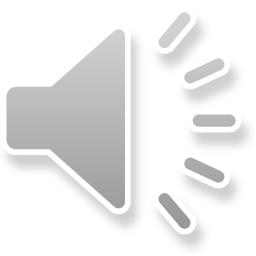 Wheel of Fortune
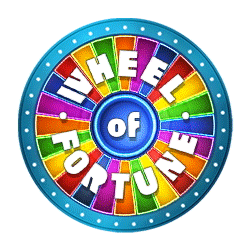 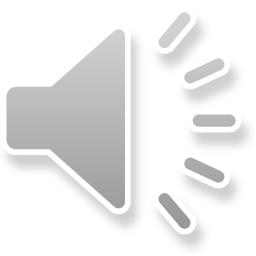 Directions:
Divide class into 2 teams.
Take turn to play.
Click the Spin Button.
If it comes up a bomb, you’ll get 10 points minus.
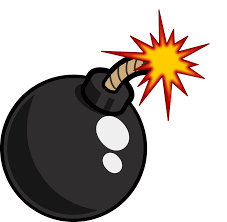 - 10 points
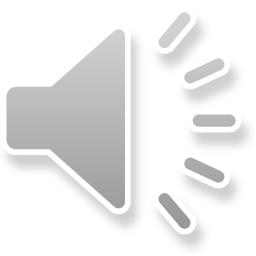 STOP
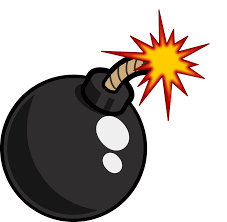 8
7
2
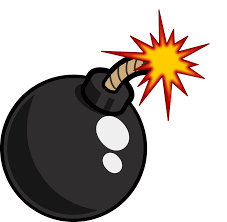 3
5
4
SPIN
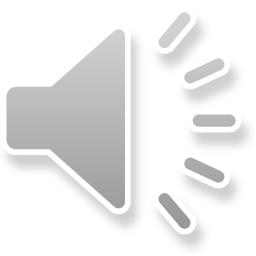 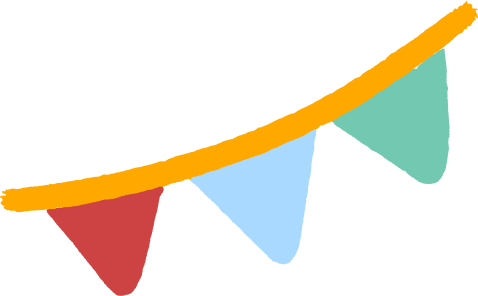 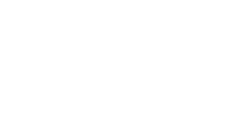 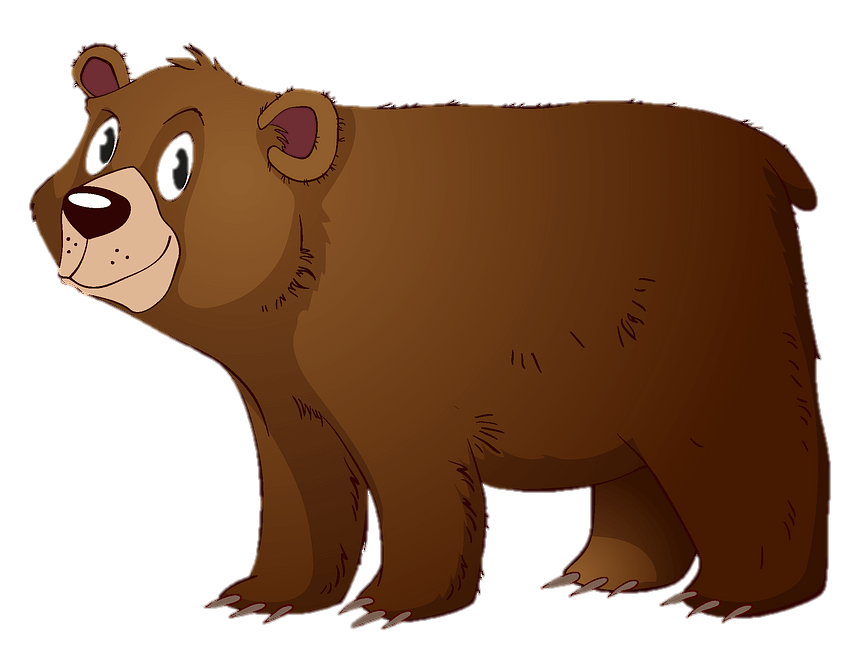 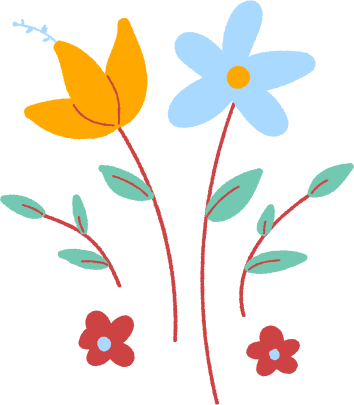 This is a bear.
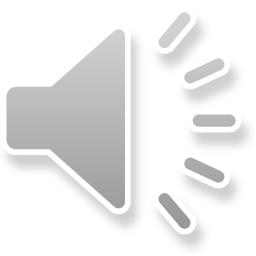 STOP
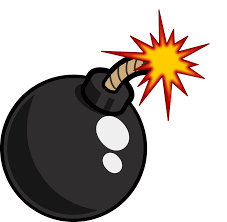 8
7
2
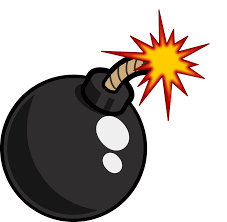 3
5
4
SPIN
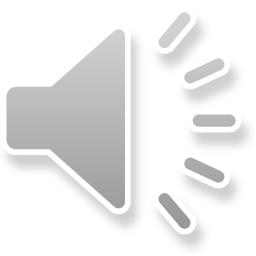 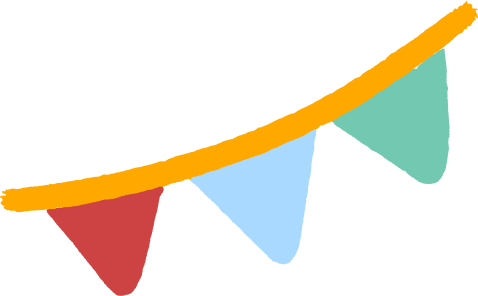 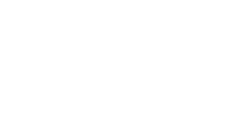 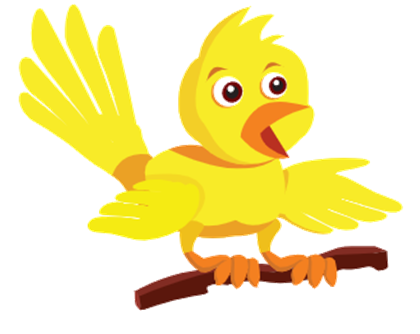 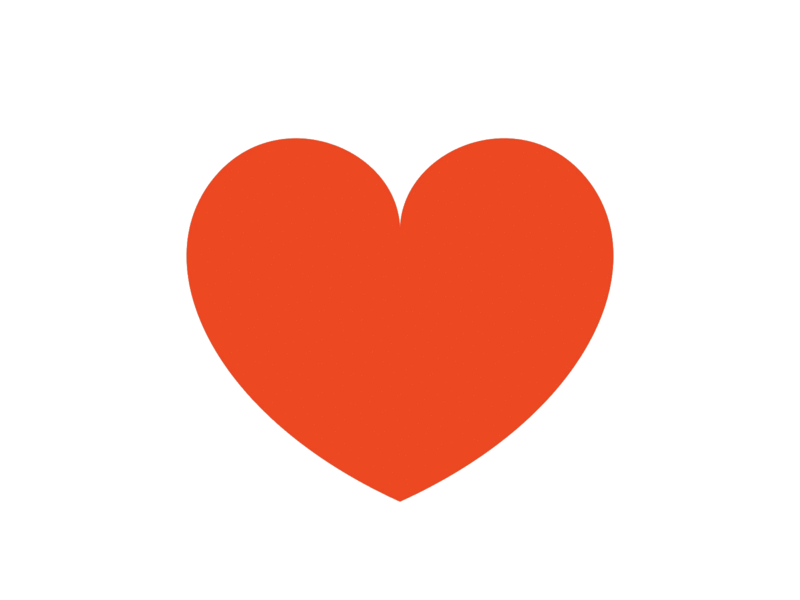 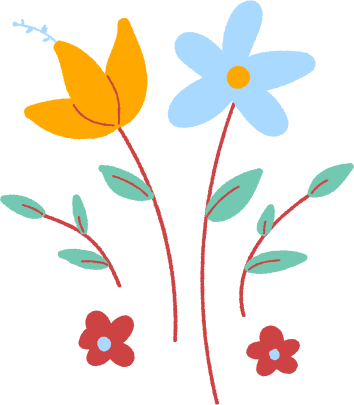 I like birds.
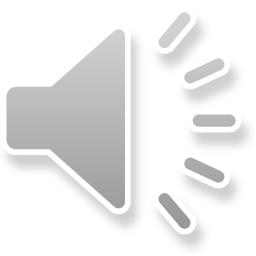 STOP
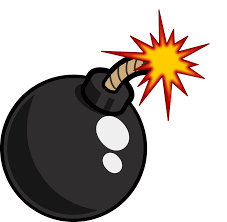 8
7
2
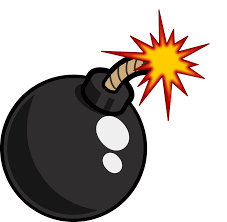 3
5
4
SPIN
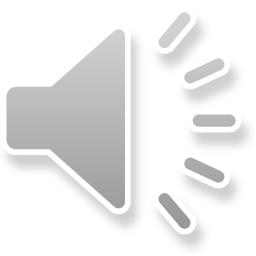 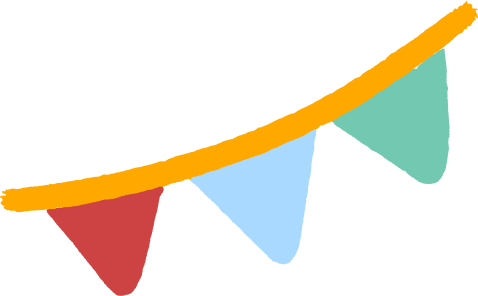 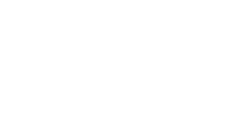 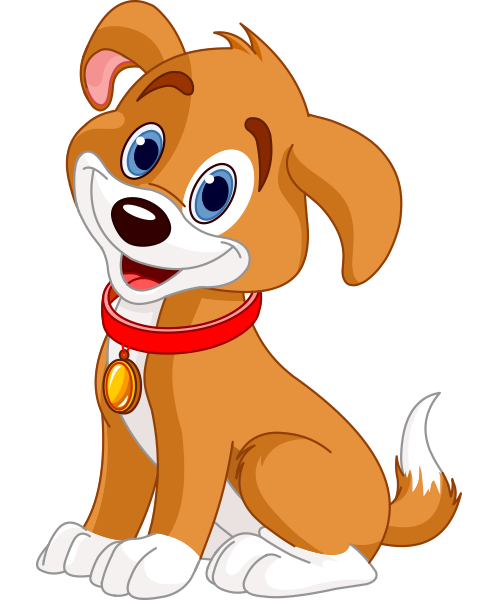 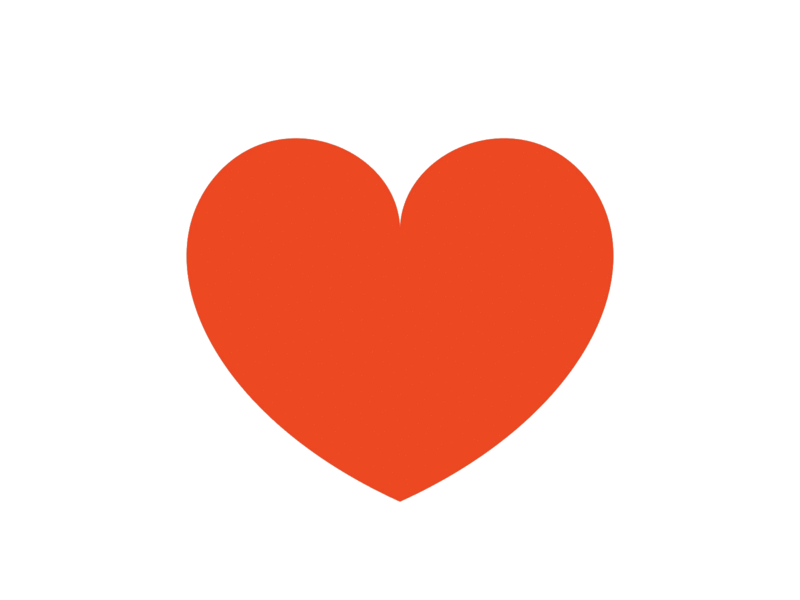 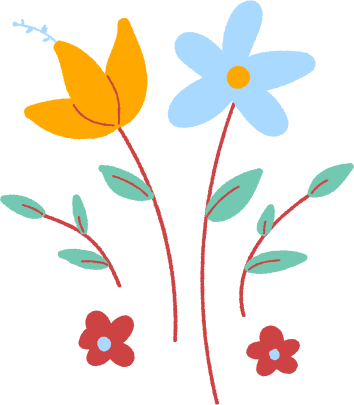 I like dogs.
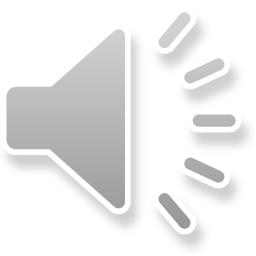 STOP
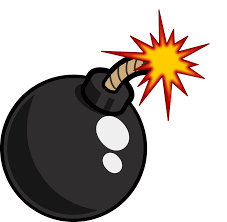 8
7
2
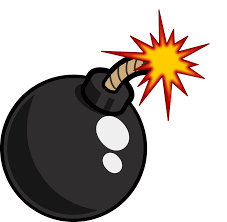 3
5
4
SPIN
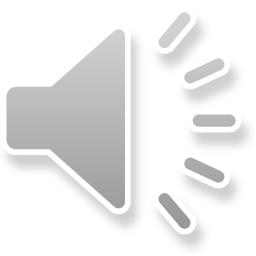 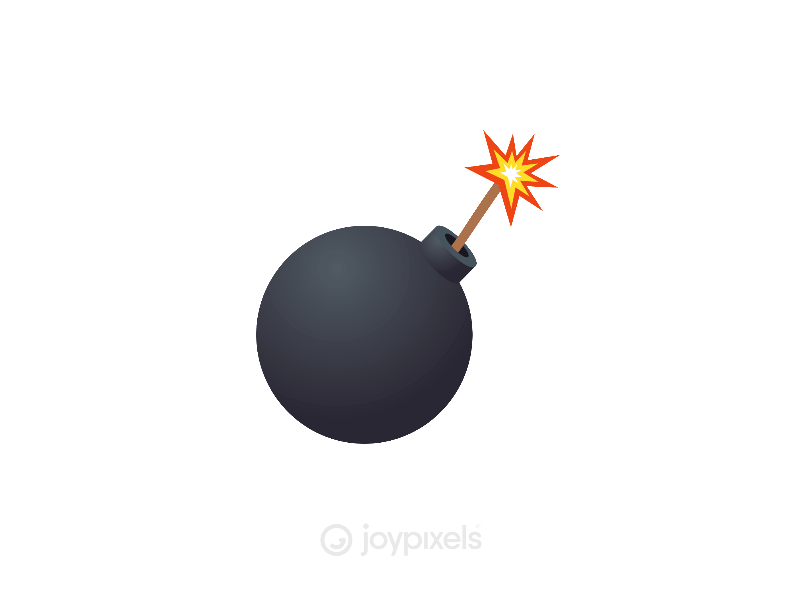 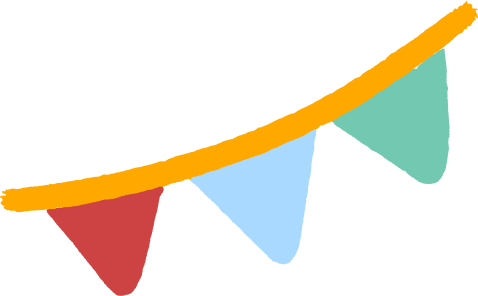 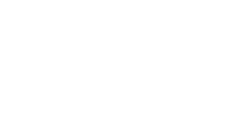 - 10 points
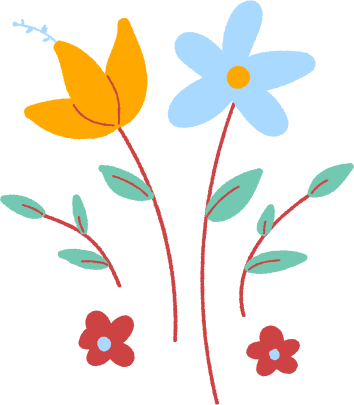 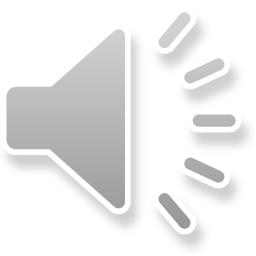 STOP
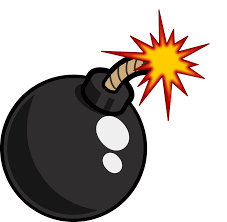 8
7
2
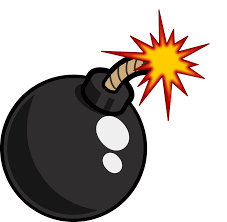 3
5
4
SPIN
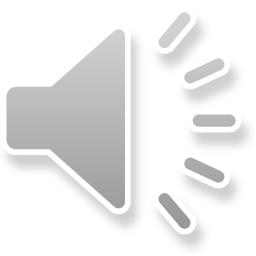 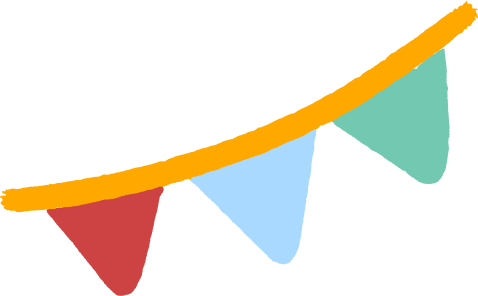 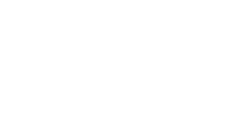 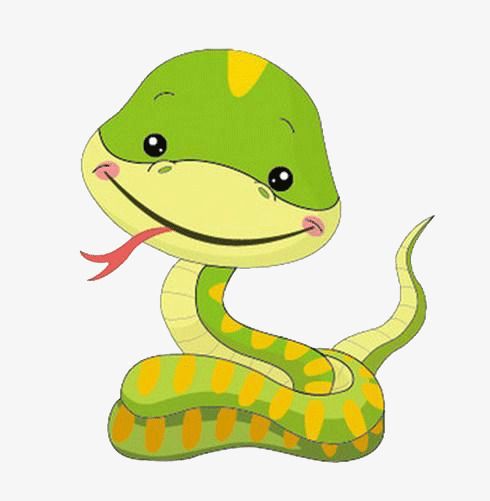 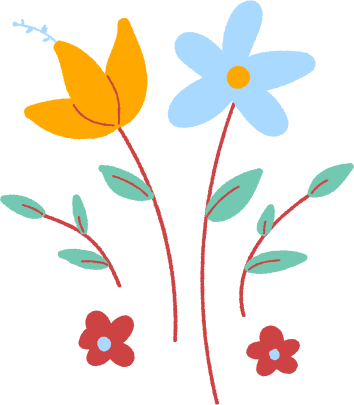 This is a snake.
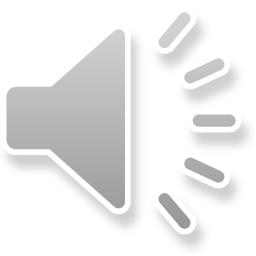 STOP
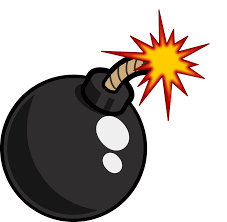 8
7
2
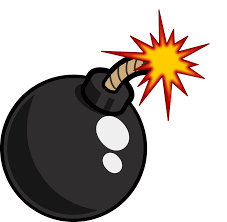 3
5
4
SPIN
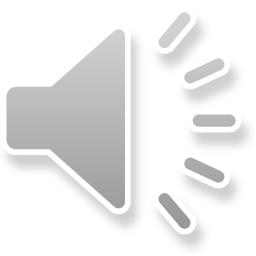 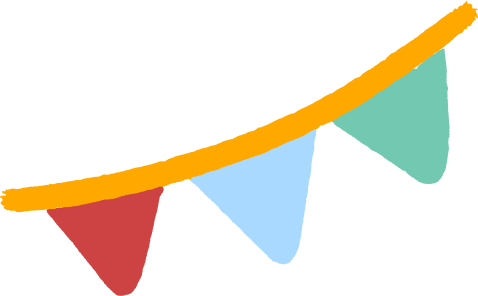 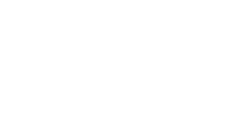 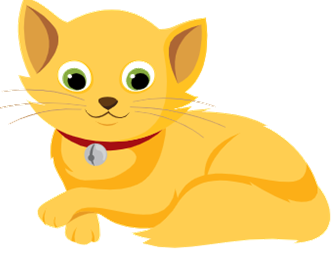 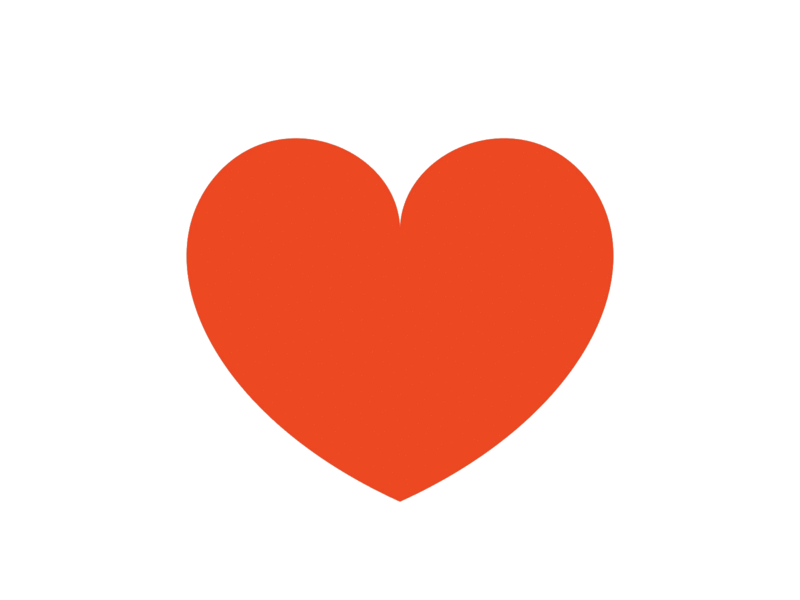 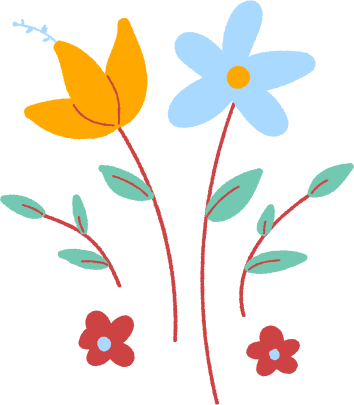 I like cats.
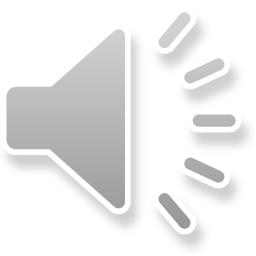 STOP
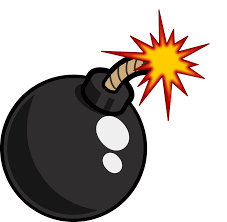 8
7
2
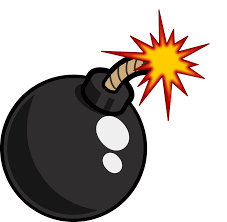 3
5
4
SPIN
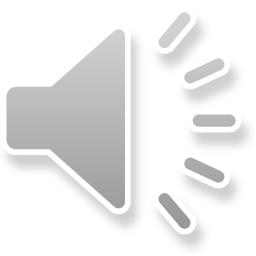 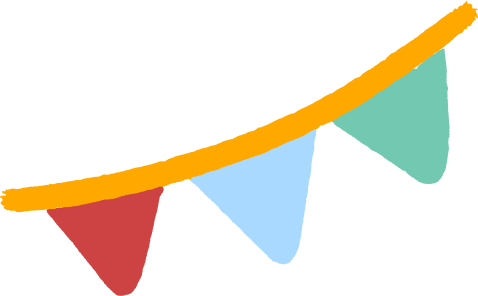 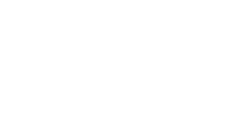 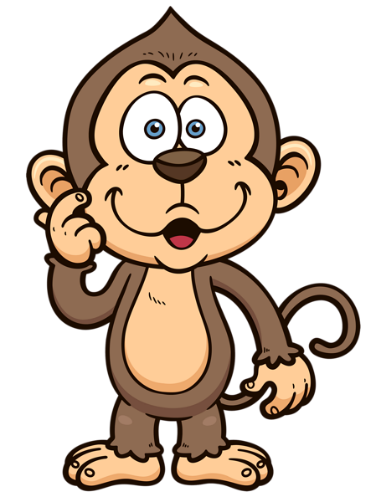 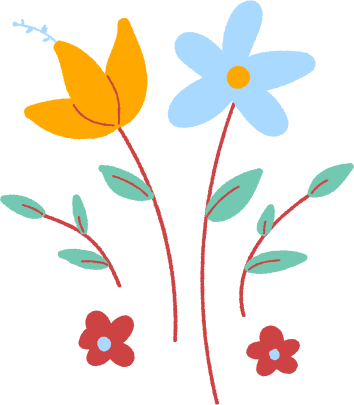 This is a monkey.
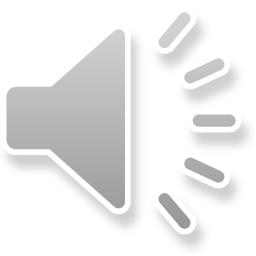 STOP
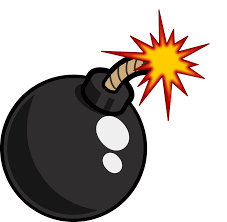 8
7
2
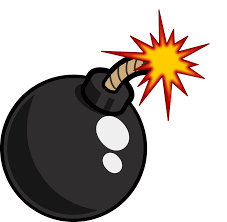 3
5
4
SPIN
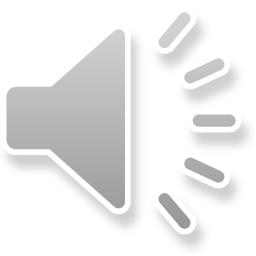 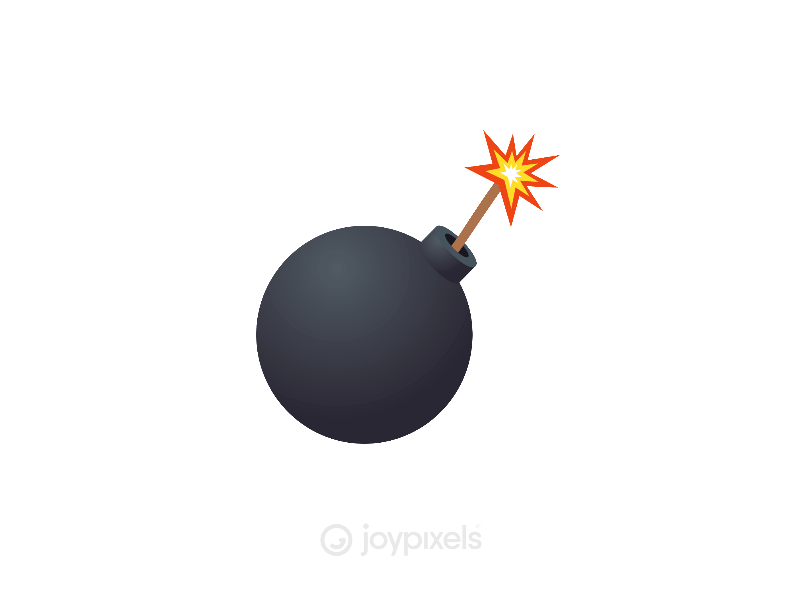 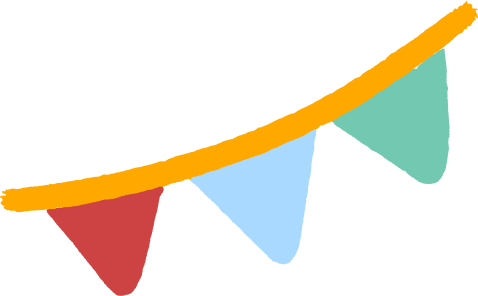 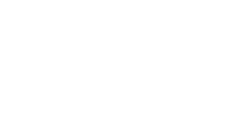 - 10 points
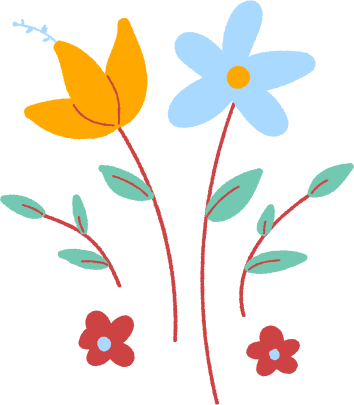 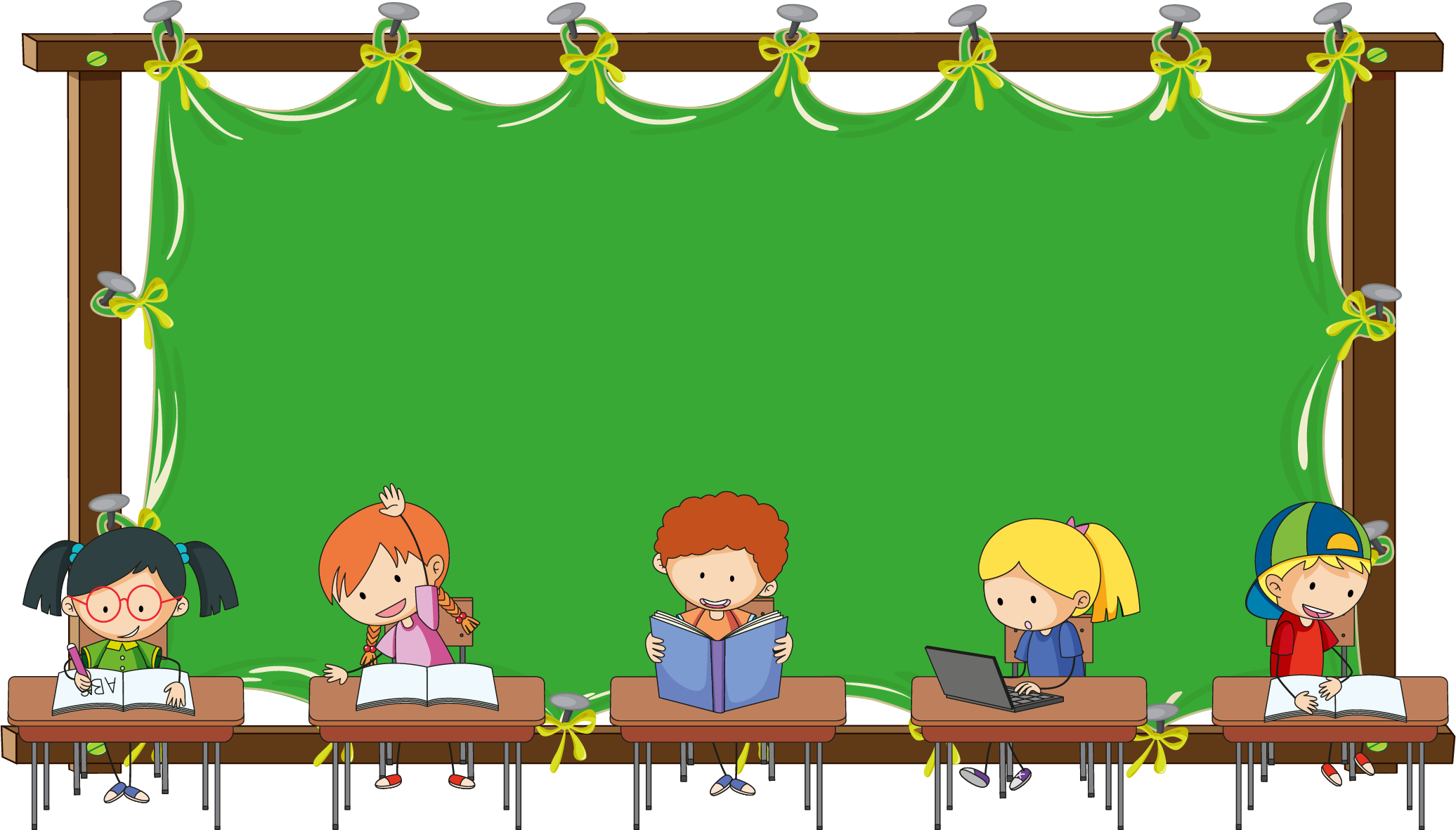 Thank you !